Ultrasound Diagnostic ChallengeJuly 2018
History
3 year old male. 

Presented to the ED with urinary incontinence x 6 months. 

Mom notes he finished potty training over a year ago, then approximately 6 months ago started wetting himself again and urinating more frequently.

Patient urinates >8x  a day.

ED requested scrotal ultrasound for suspicion of mass felt on physical exam.
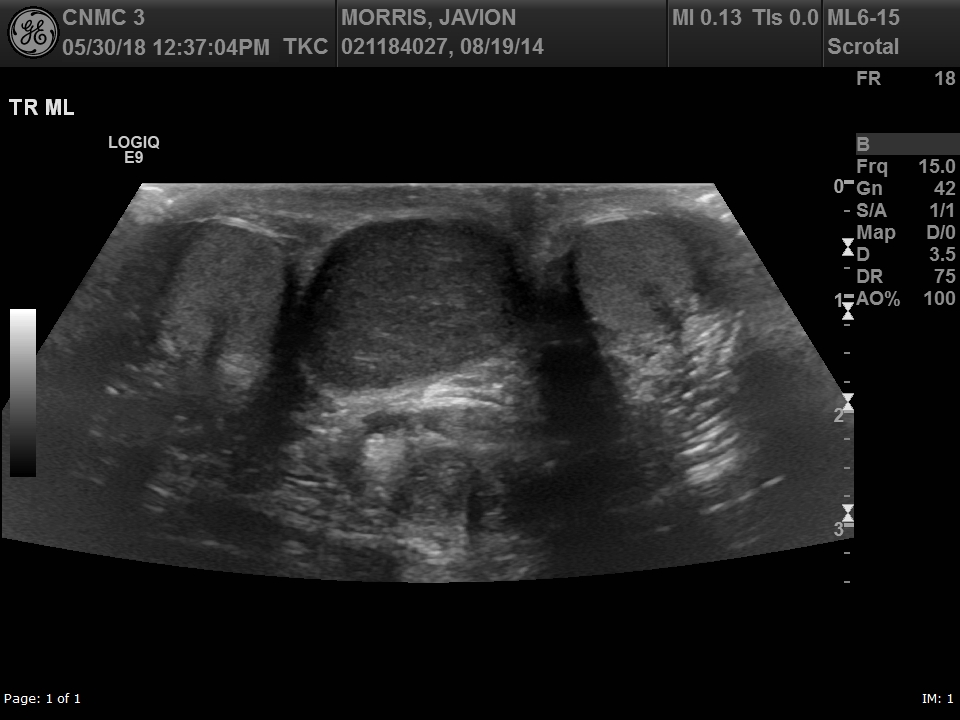 Right testicle
Left testicle
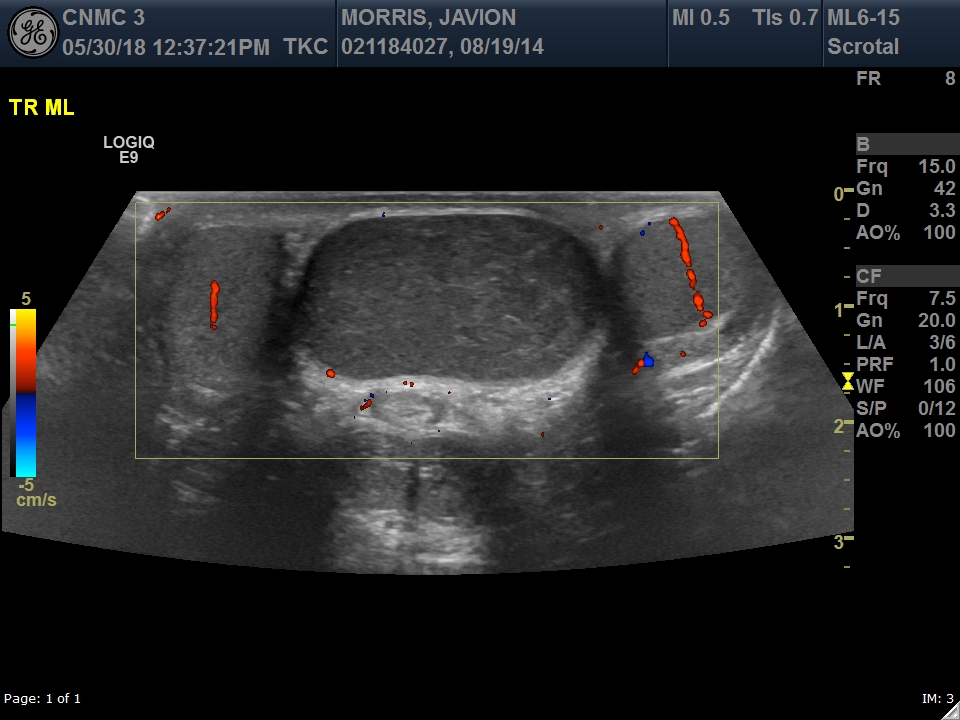 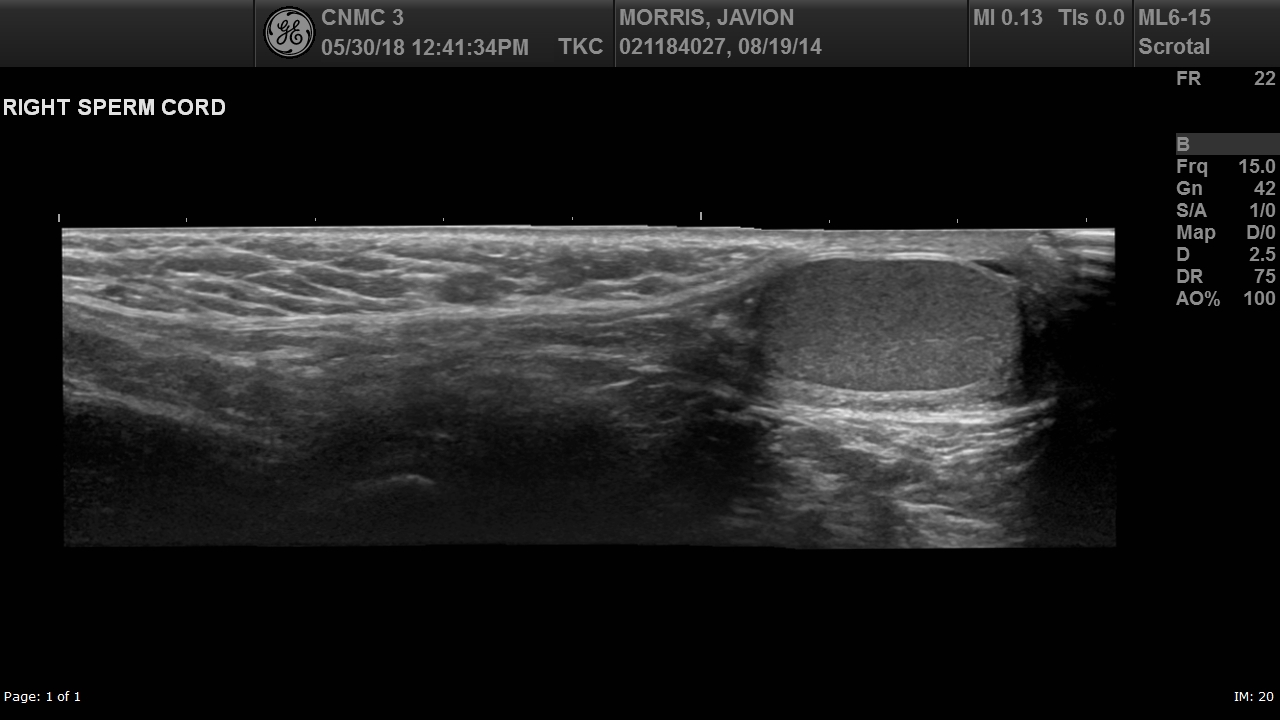 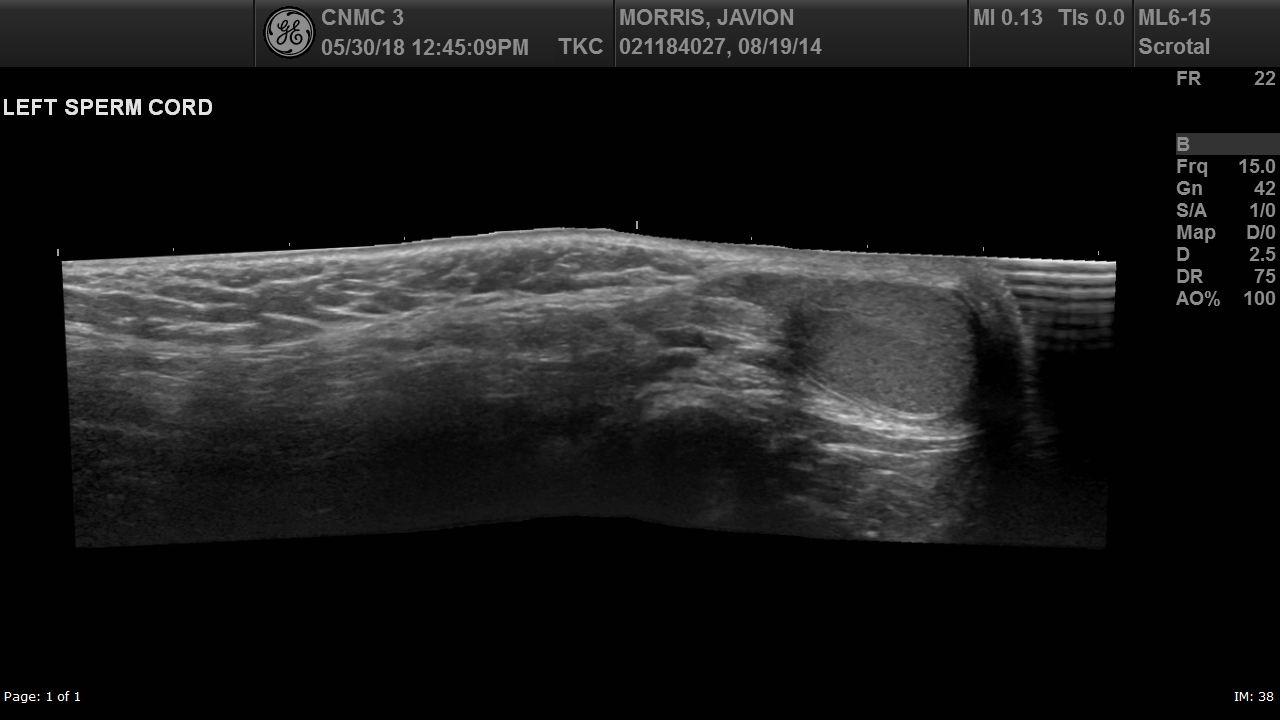 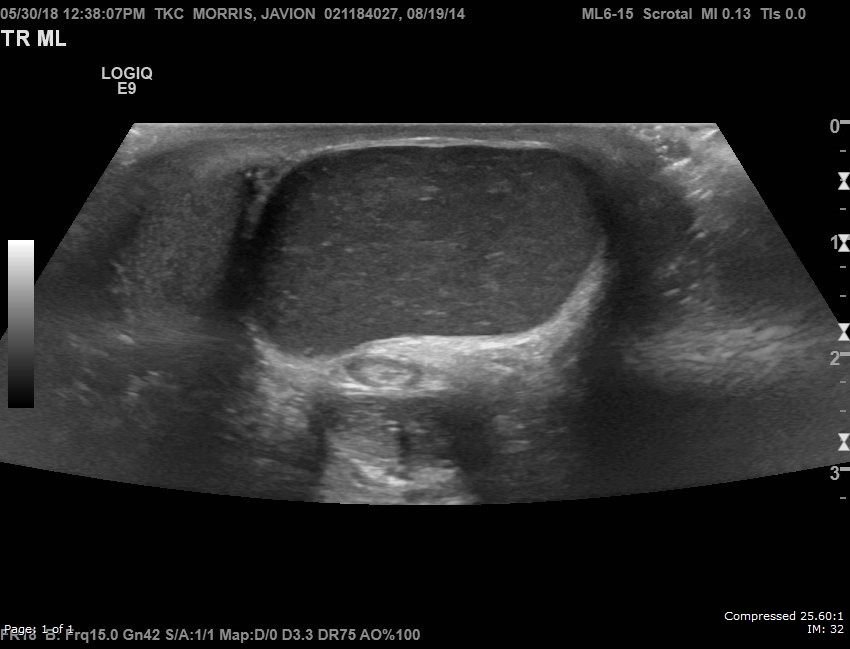 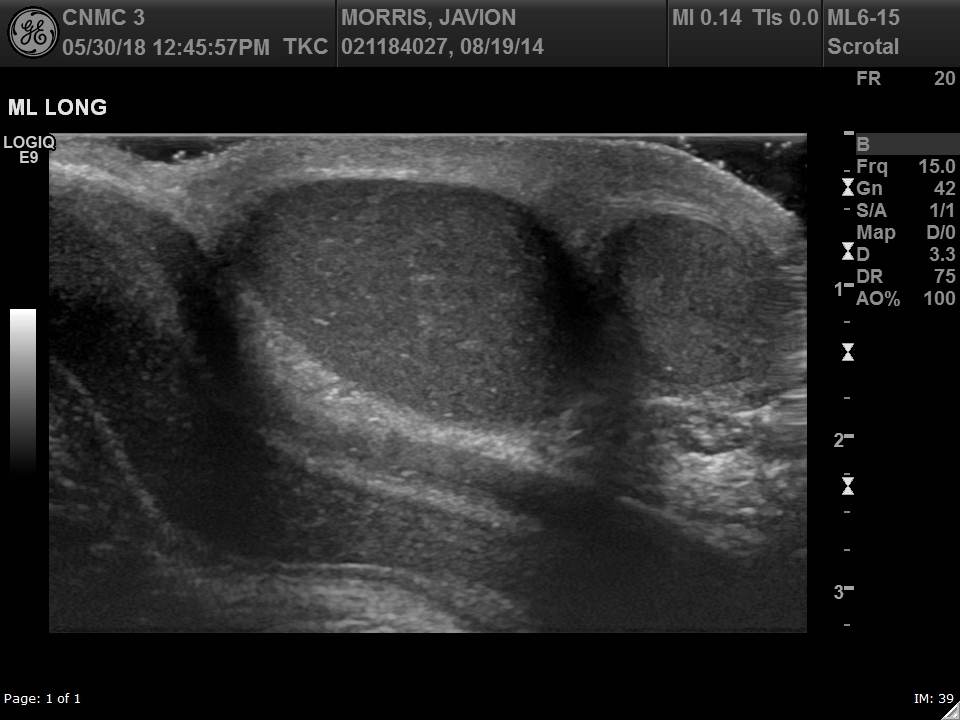 Region of interest
Left testicle
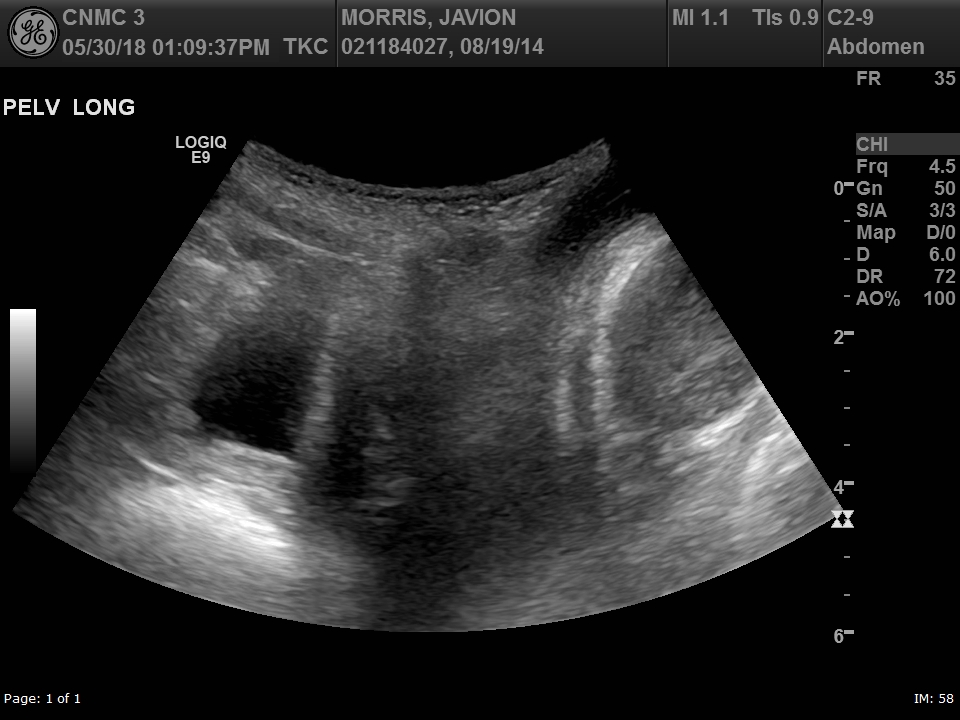 Region of interest
Bladder
Cine
(press play!)
What is your interpretation?

How is this treated?